G04-M-Animation-001-SL
Topic 1 | Page 1
<write voice over text here>
Lorem Ipsum is simply key text of the printing and typesetting industry
Lorem Ipsum is simply key text of the printing and typesetting industry
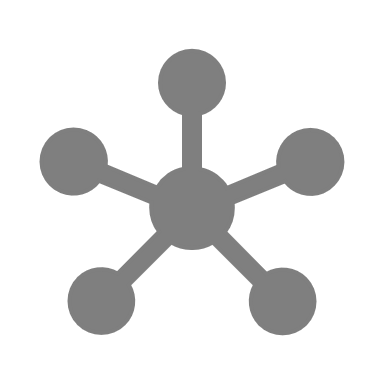 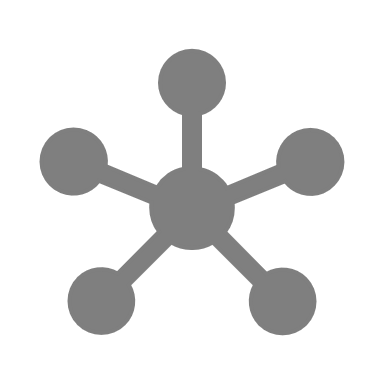 <include graphic notes here>
<write voice over text here>
Lorem Ipsum is simply key text of the printing and typesetting industry
Lorem Ipsum is simply key text of the printing and typesetting industry
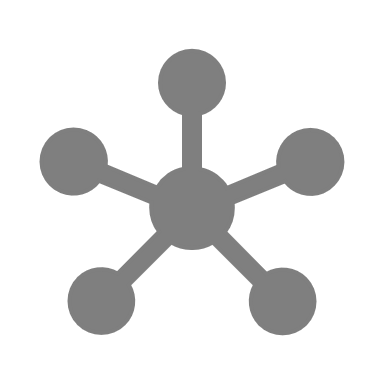 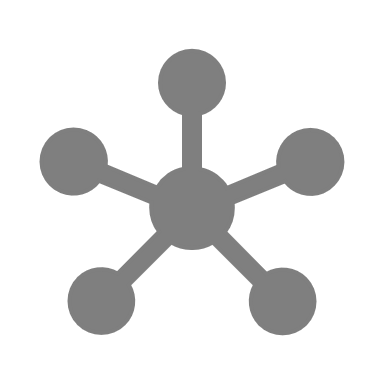 <include graphic notes here>
<write voice over text here>
Lorem Ipsum is simply key text of the printing and typesetting industry
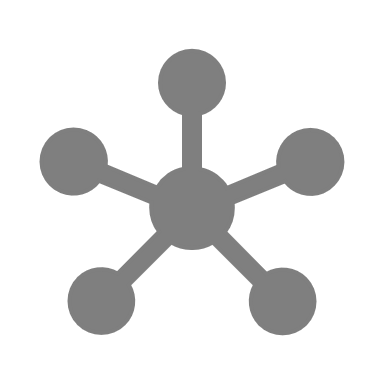 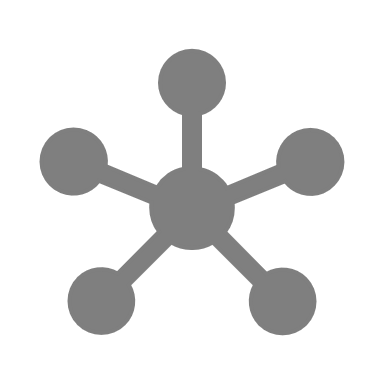 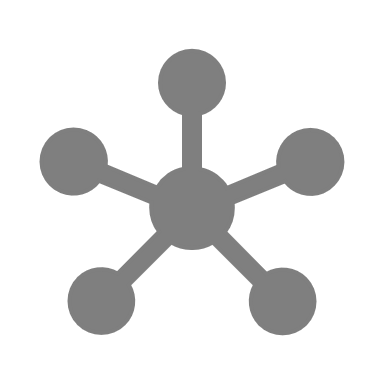 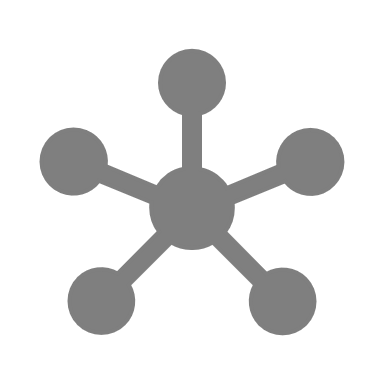 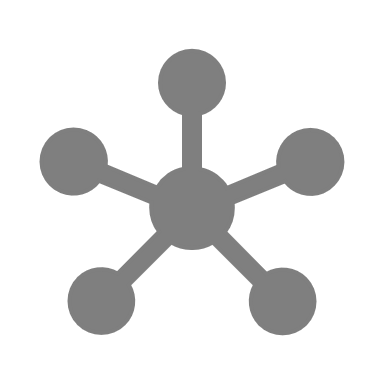 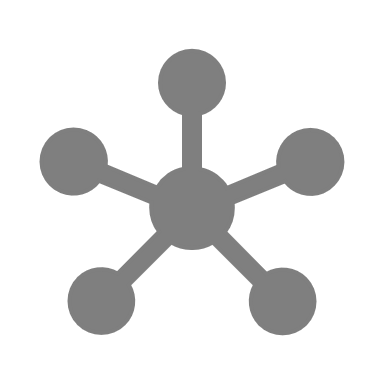 <include graphic notes here>
<write voice over text here>
Lorem Ipsum is simply key text of the printing and typesetting industry
Lorem Ipsum is simply key text of the printing and typesetting industry
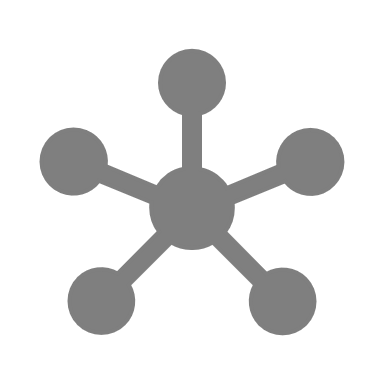 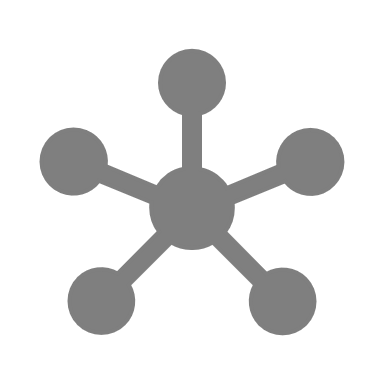 <include graphic notes here>